Surrealism
Dream or Reality
Surrealism
Began in the early 1920s
Developed out of the Dada Movement after WWI
Mocked materialistic and nationalistic attitudes
Against middle class complacency
Anti-war
Best known for visual artworks and writings
Features the element of surprise
Depicted unlike things next to each other
Unnerving, illogical scenes
Strange creatures created from everyday objects
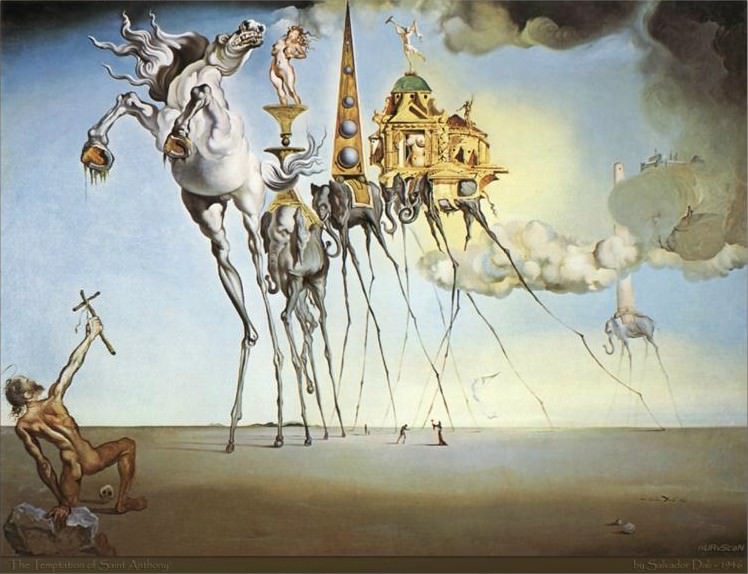 The  Temptation of St. Anthony by Salvador Dali
Attempted to bridge dream and reality
Sought to channel the unconscious as a means to unlock the power of the imagination
Techniques became known as Automatism – expresses the actual functioning of thought
Allowed artists to forgo conscious thought and embrace chance when creating art
Sigmund FreudFounded Psychoanalysis
Profoundly influenced the Surrelists
He legitimized the importance of dreams and the unconscious as valid revelations of human emotion and desires
Brought attention to the inner worlds of sexuality, desire and violence
Sigmund Freud 1853 - 1939
Andre’ BretonFounder of Surrealism
He wrote the Surrealist Manifesto in 1924
Was called the Pope of Surrealism
French writer, poet, anarchist, and anti-fascist
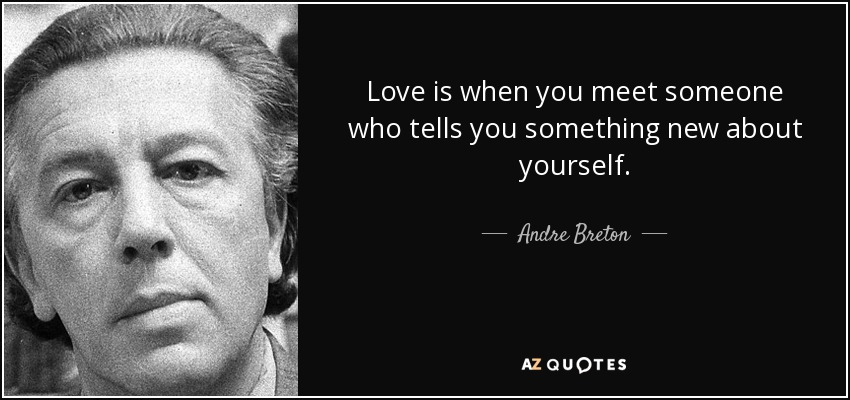 Andre’ Breton 1896 - 1966
Bureau of Surrealist Research
Established in Paris in 1924
Group of artists and writers who conducted interviews of people about their dreams and social lives
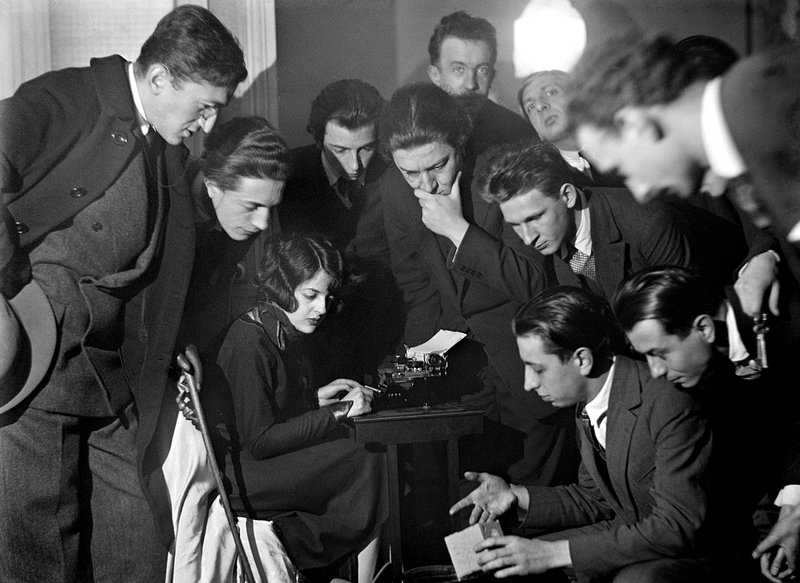 Recording a waking 
dream séance session
Surrealists draw upon dreams and unconscious mind
Imagery is outlandish and perplexing
Nature is the most frequently used imagery
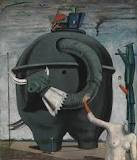 The Elephant Celebes
By Max Ernst 1921
Surrealists use fantasy and dream imagery
They expose their inner minds in eccentric, symbolic ways
They used detail with the illusion of three-dimensionality
They emphasized dream-like quality
The Persistance of Memory
By Salvador Dali
The Son of Man
By Rene’ Magrite
Nauka Chodzenia by Jacek Yerka
Above the Trees by Vladimir Kush
Metamorphosis by Vladimir Kush
African Sonata by Vladimir Kush